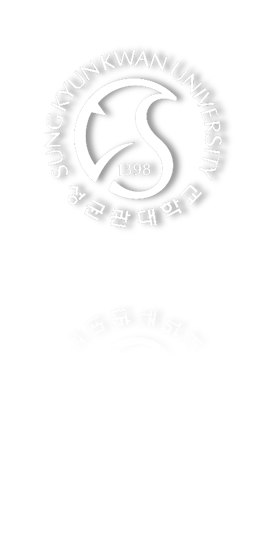 The 3rd IBS-KIAS Joint Workshop at High 1 2019.02.14.
Exact Greybody Factors for Brane Scalar Field ofFive-dimensional Rotating Black Holes
Yoonbai Kim
Sungkyunkwan University

In collaboration with
  Young-Hwan Hyun, Seong Chan Park
arXiv:1901.10828
Myers-Perry Black Branes
(4+n)D
MP BH
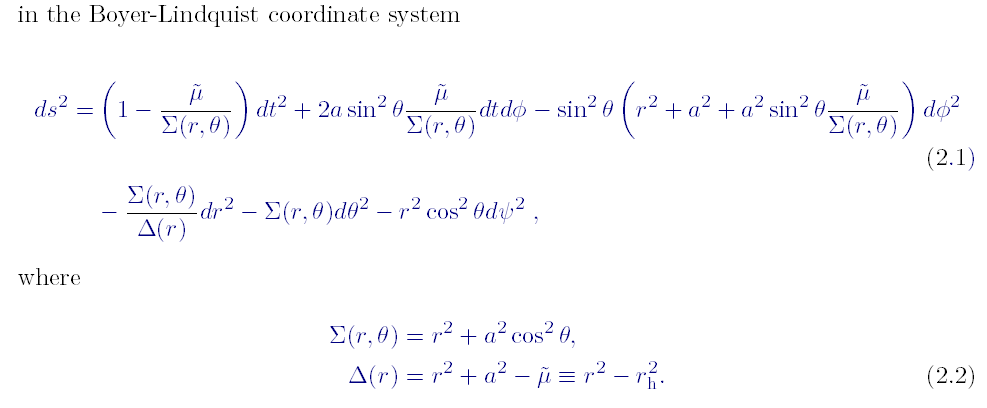 5D Black hole: n=1
Single rotation parameter: dpsi=0 
Charge is neglected.
What we are interested in among the high dimensional BH’s
In LHC, 
→  Colliding partons
→  High gravitational effect in extradimension models
→  Mini Black Holes production & Bolding phase
→  Spin-down Phase (Hawking radiation) & BH decay
http://www.youtube.com/watch?v=cxqJHfTCzl0
Klein-Gordon equation
Klein-Gordon equation in curved spacetime background
                                    Goal: exact solution
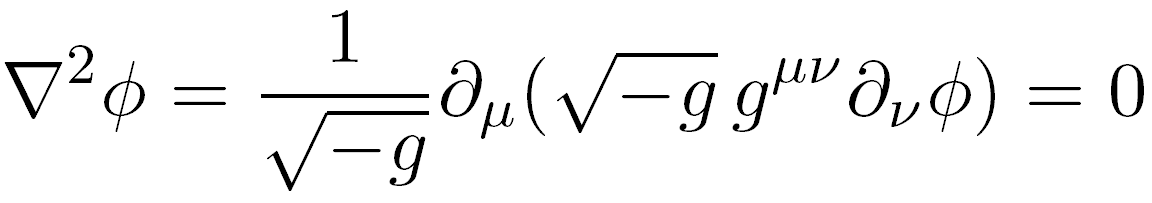 Generalized Teukolsky equation
Modes on the brane
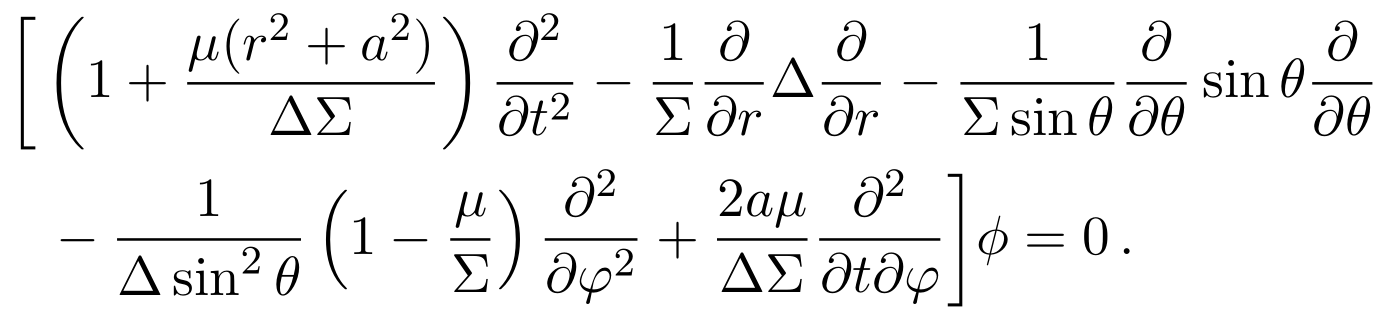 Separation of variables
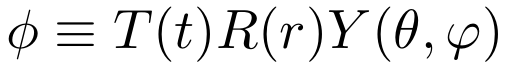 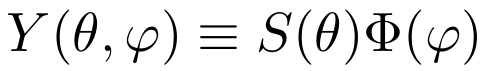 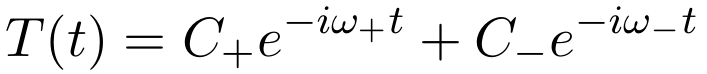 Solution
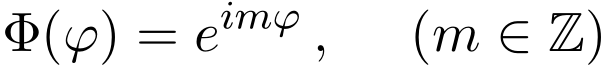 Generalized Teukolsky equation
Generalized Teukolsky equation 
    of the s=0 brane modes
    obtained by using the induced four-dimensional metric
    of the 5-dimensional rotating black hole
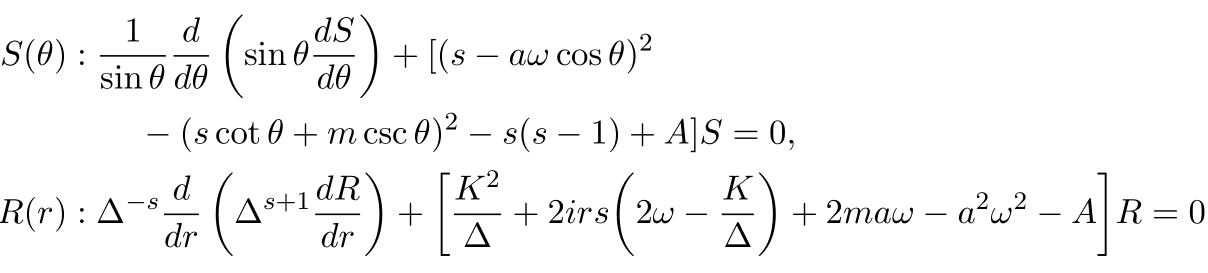 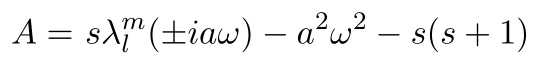 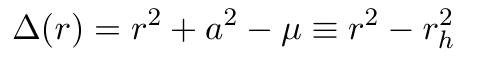 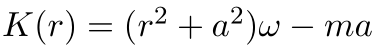 Solution of Teukolsky equation
(4+1)D
MP BH
Generalized Teukolsky eq. for brane fields
[Ida-Oda-SCP(2003)]
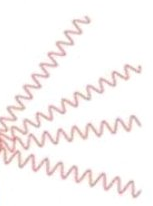 Exact solution?
Generalized Teukolsky equation
The wave equation of the s=0 brane modes
    obtained by using the induced four-dimensional metric
    of the (4+1)-dimensional rotating black hole
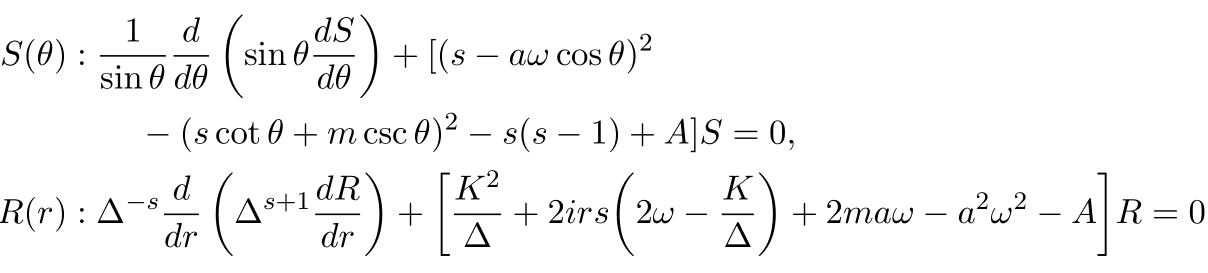 Spin-weighted Spheroidal Harmonics[Teukolsky(1973),IOP(2003)]
s=0, Spheroidal harmonics [Frolov (2003)]
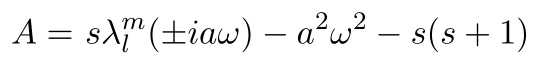 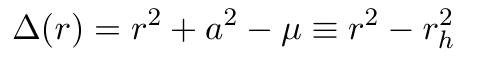 ????
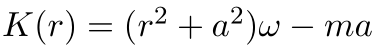 Confluent Heun equation
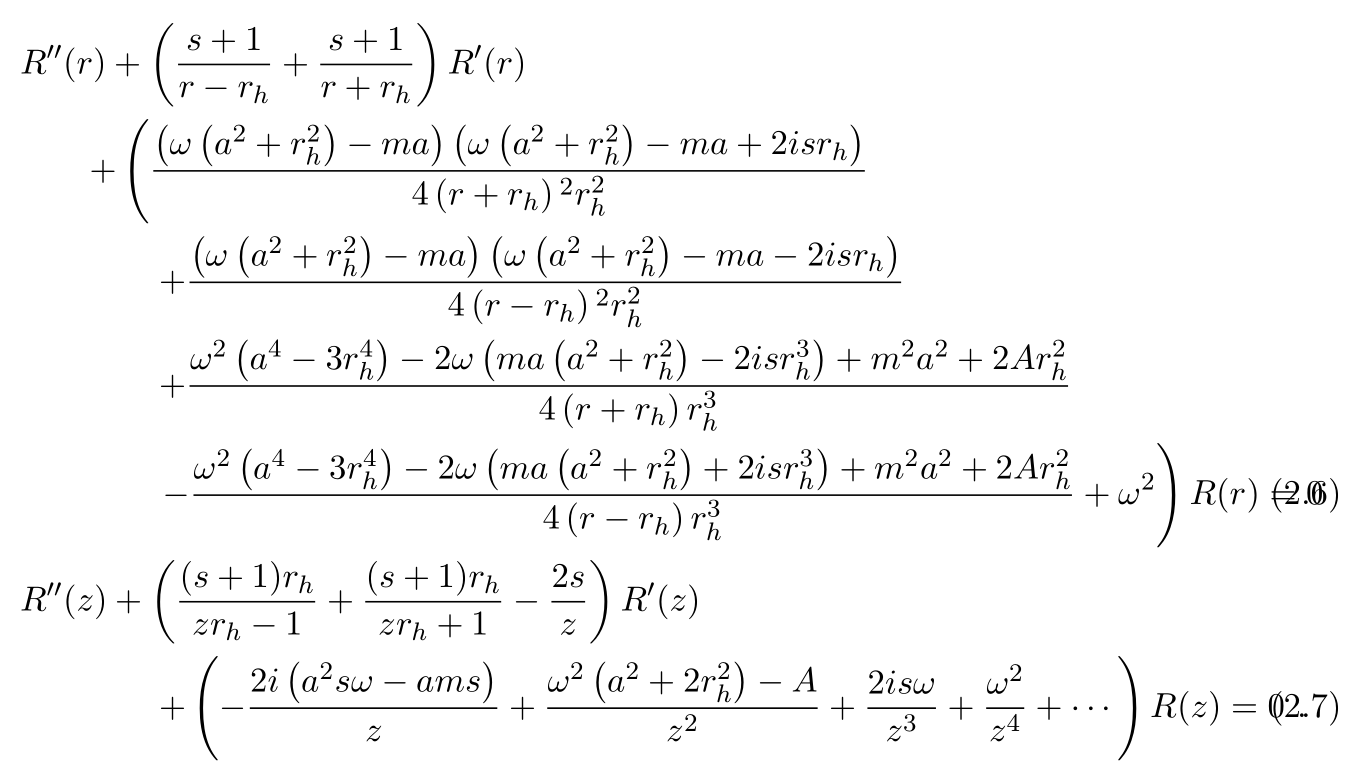 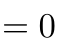 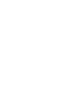 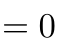 Confluent Heun Equation
For s=0, Spheroidal eq.
Full Solution
5D, s=0
MP BH
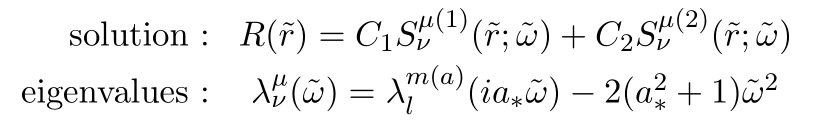 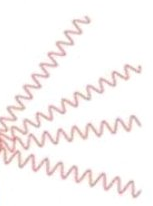 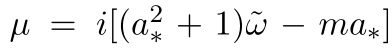 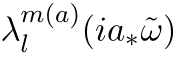 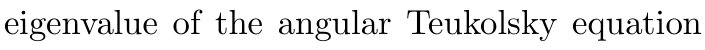 The Solution in terms of the radial                                     spheroidal functions
5D, s=0
MP BH
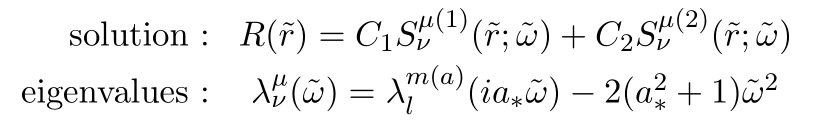 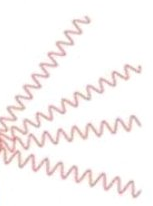 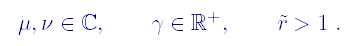 Parameter range :
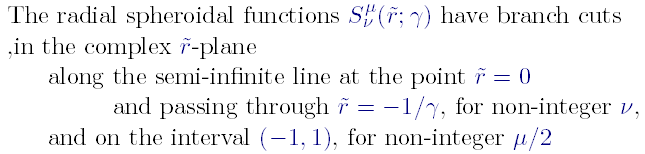 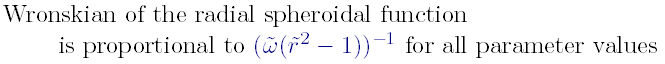 Researches for Hawking radiation
4D
(4+n)D
MP BH
Kerr BH
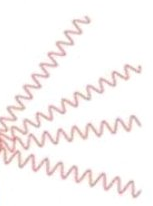 Generalized Teukolsky eq. for brane fields
[Ida-Oda-SCP, PRD67(2003)]
Teukolsky eq.
[S. Teukolsky(1972,1973)]
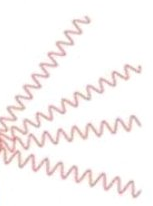 ?
Sol. to Gen. Teu. eq.
In the low energy limit
[Ida-Oda-SCP, PRD67(2003)]
Sol. to Teukolsky eq.
[Teukolsky-Press, Starobinsky, Unruh, Page (1973-1976)]
[Leaver (1986), Sasaki(1994)]
?
Hawking radiation
[Hawking(1975), Page(1976)]
Hawking radiation
Numerical methods
[Ida-Oda-SCP (low ω,analytic)PRD67(2003) 
(s=0)PRD71(2005), (s>0) PRD73(2006)]
[Duffy et al. (s=0) JHEP0509(2005)]
[Casals, et al (s=1)JHEP0602(2006) (s=1/2)JHEP0703(2007) (s=0)JHEP0806(2008)]
Analytical trials in the low-frequency limit
High freq. limit
[Ida-Oda-SCP PRD67(2003)]
Matching method works
Low freq. limit
Far field solution
Near horizon solution
Ingoing boundary condition
Analytical trials To 5D Radial Teu. Eq.
High freq. limit
Full Solution
Far field solution
Near horizon solution
Ingoing boundary condition
Asymptotic solutionsand ingoing boundary condition
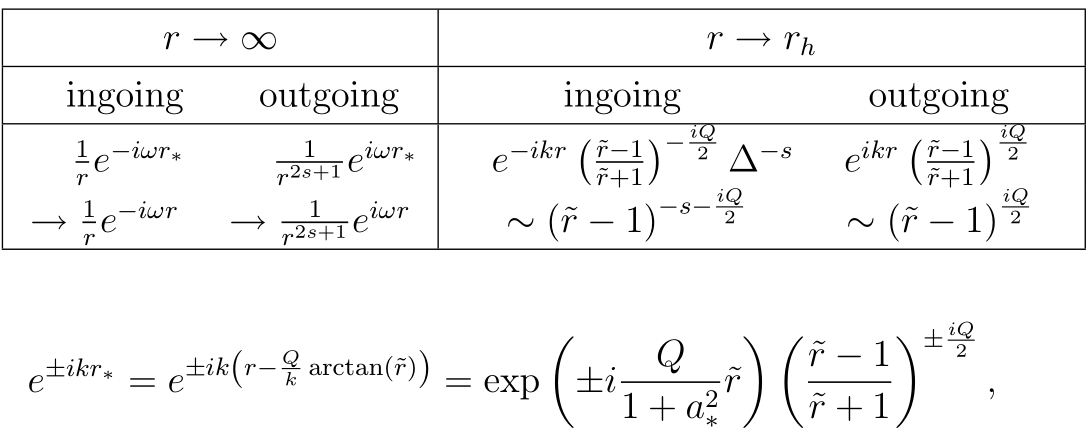 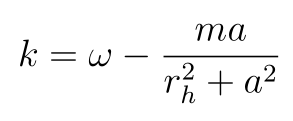 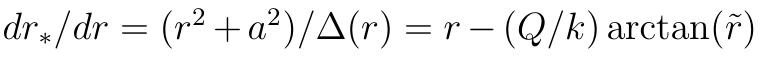 Ingoing boundary condition
Greybody factor for brane scalar fields
(4+n)D, s=0
Ingoing boundary condition
MP BH
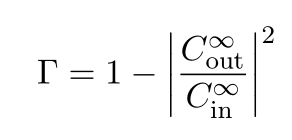 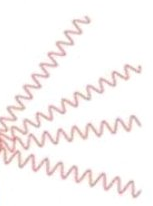 The absorption probability
           of the incoming wave
Correction to black body radiation 
                                       (not black)
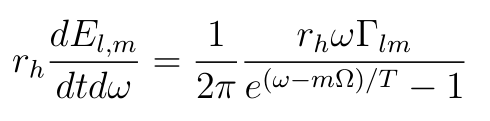 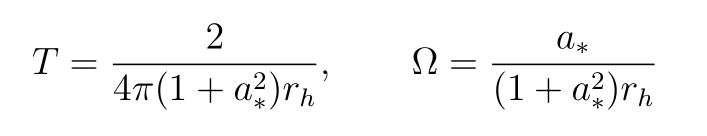 Greybody factor for brane scalar fields
MP BH
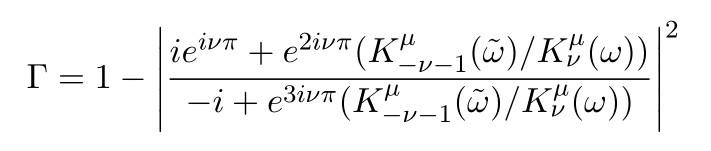 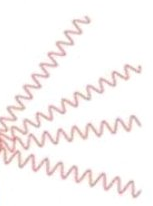 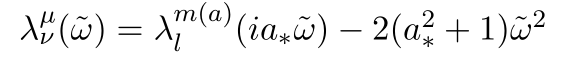 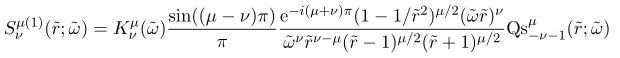 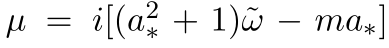 Consistent check with analytic results                      (In low frequency limit)
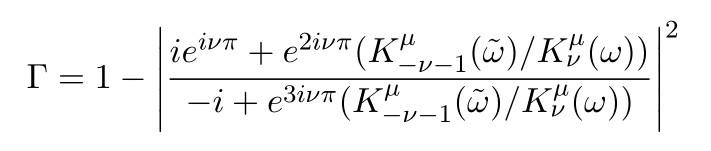 MP BH
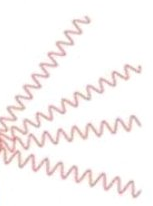 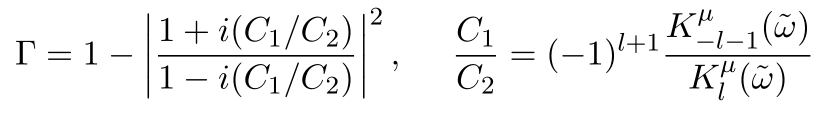 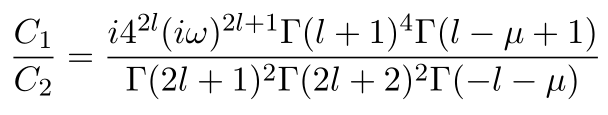 Confirmed!
Consistent check with analytic results                      (In low frequency limit)
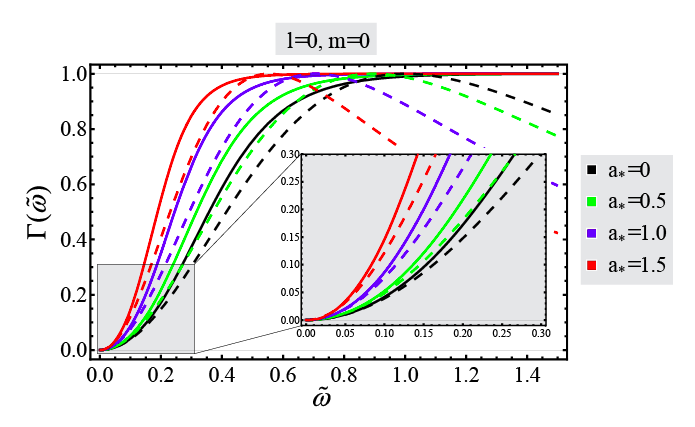 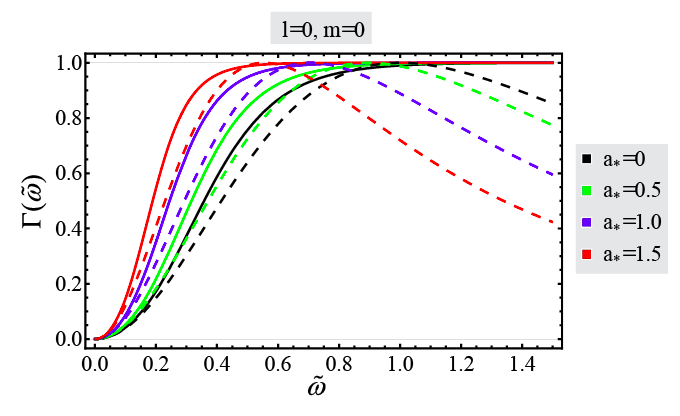 Consistent check with numerical results                      (In low frequency limit)
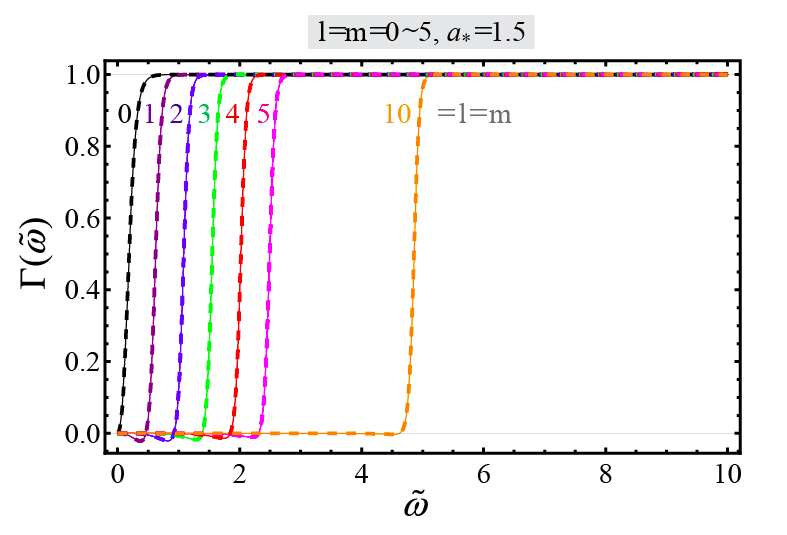 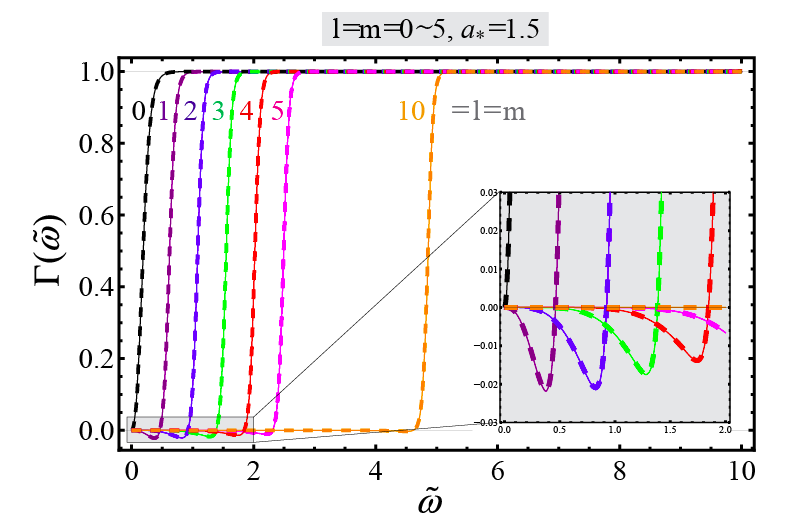 Conclusion
We found the full solution to the five-dimensional radial Teukolsky equation for brane scalar fields.

We derived the analytic form of the greybody factor for brane scalar fields in terms of the spheroidal joining factors.


We check the results with known analytic results in the low frequency limit.
We also check the results with numerical results.